LAND POLLUTION
QUIZ RESULTS
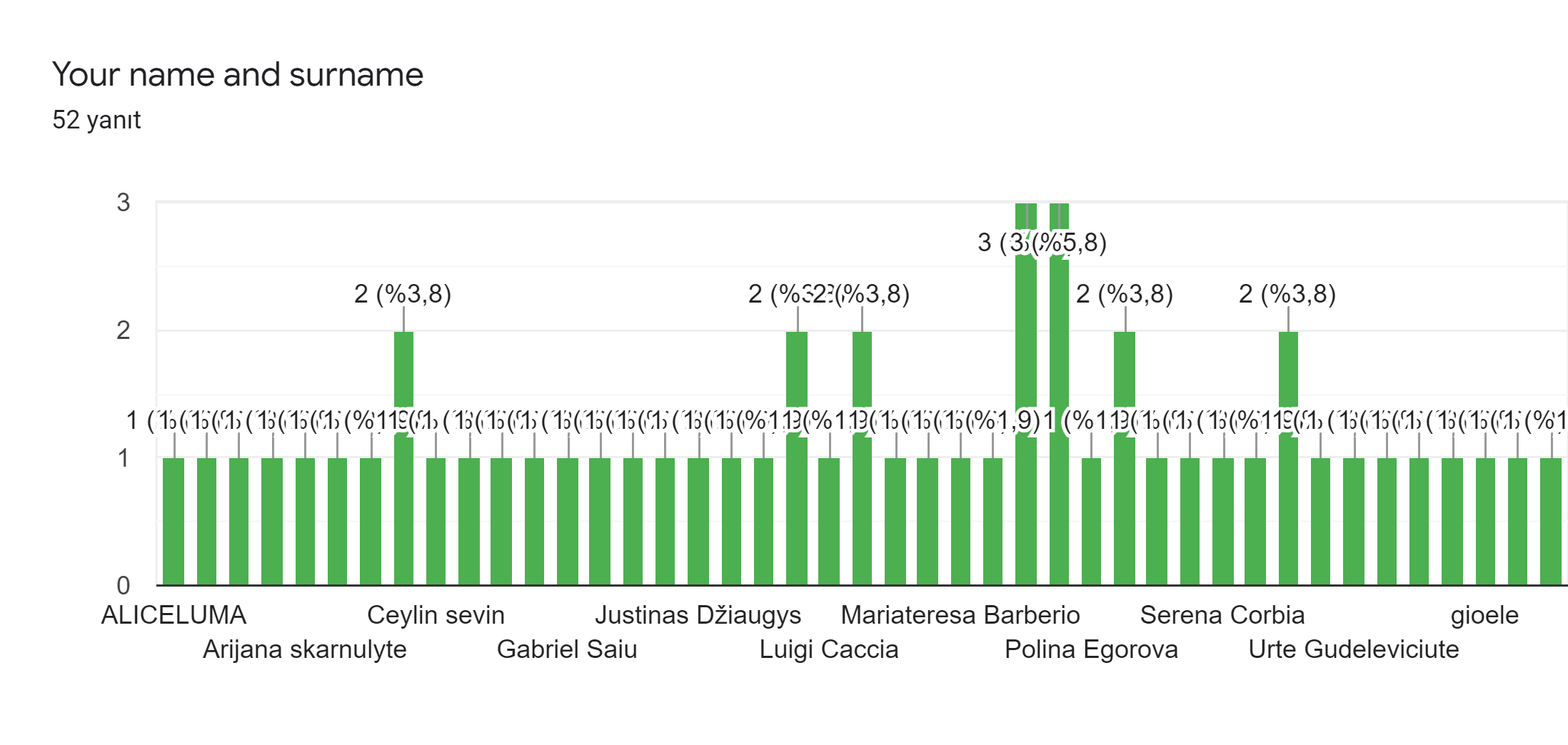 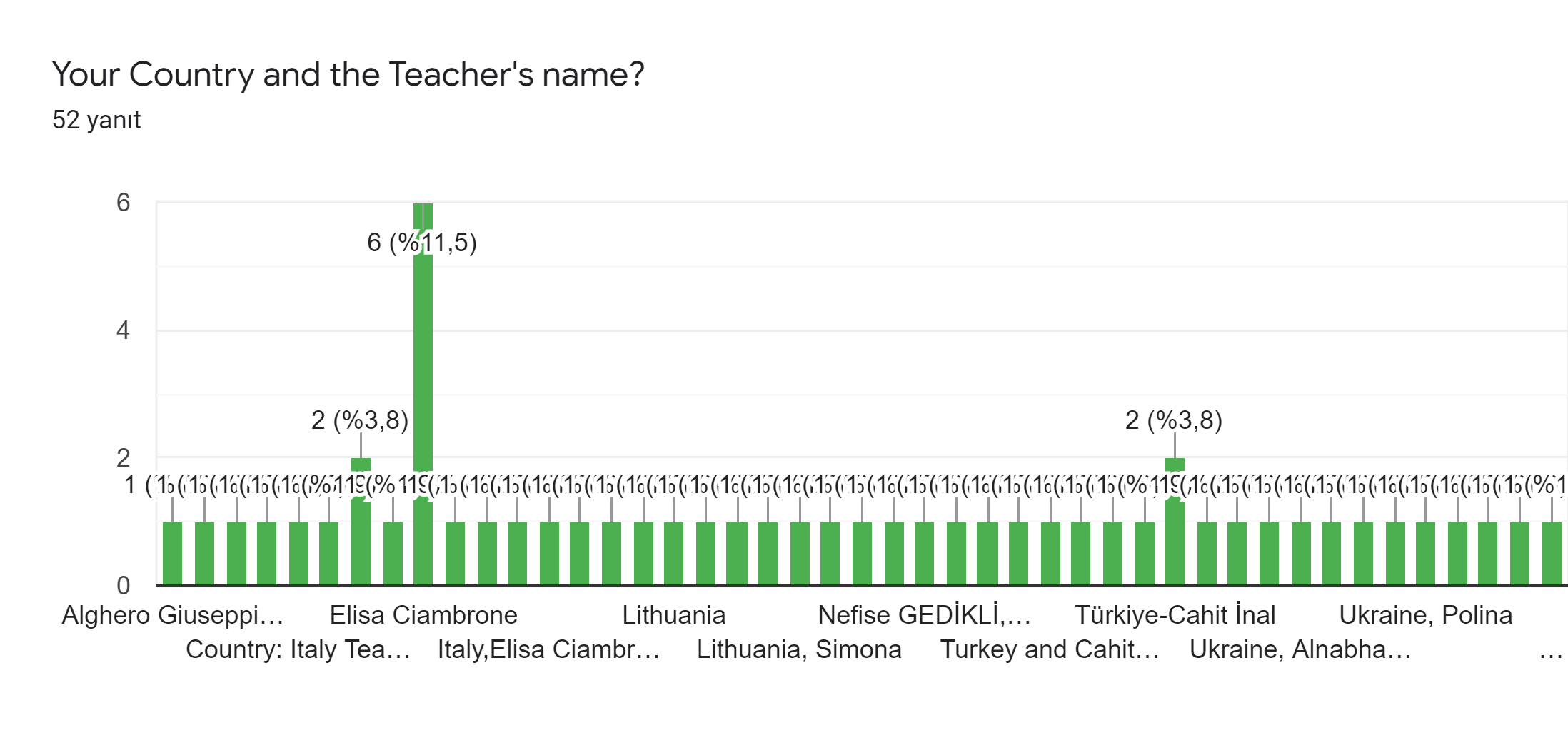 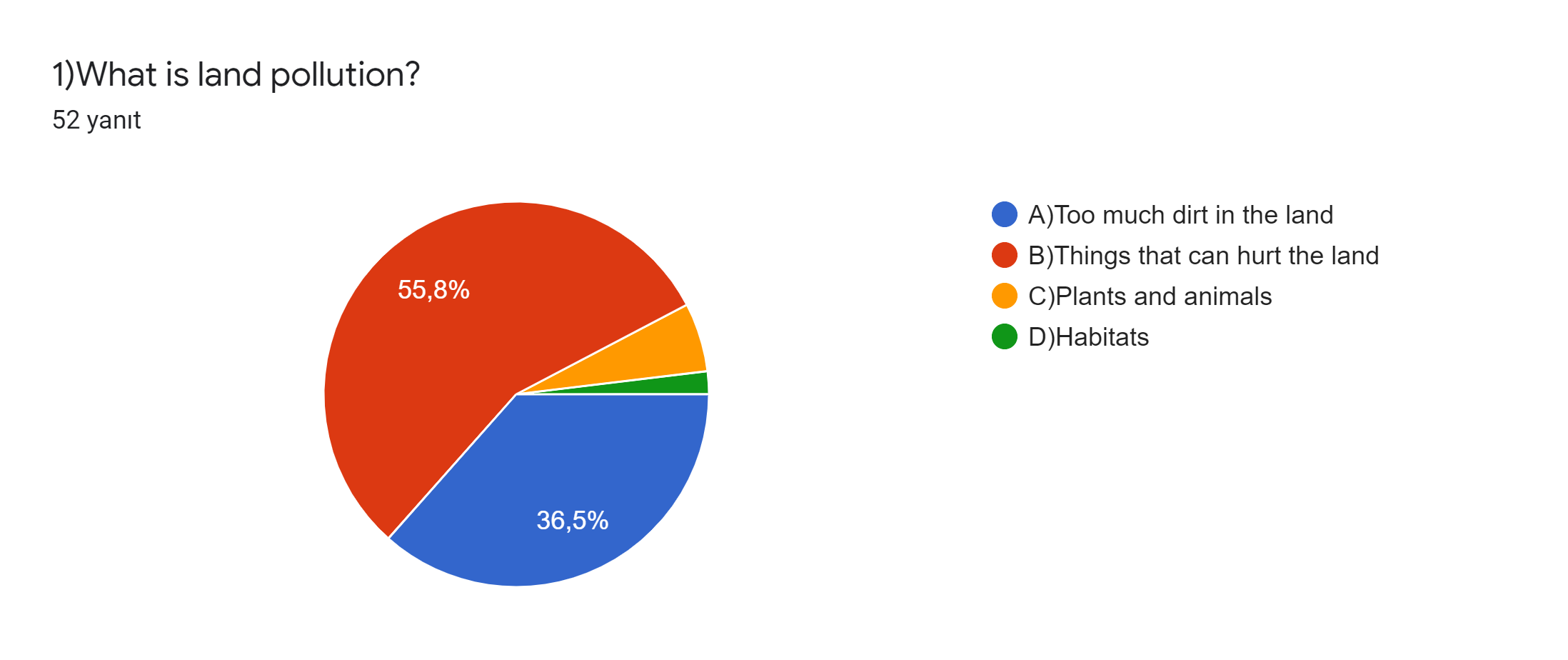 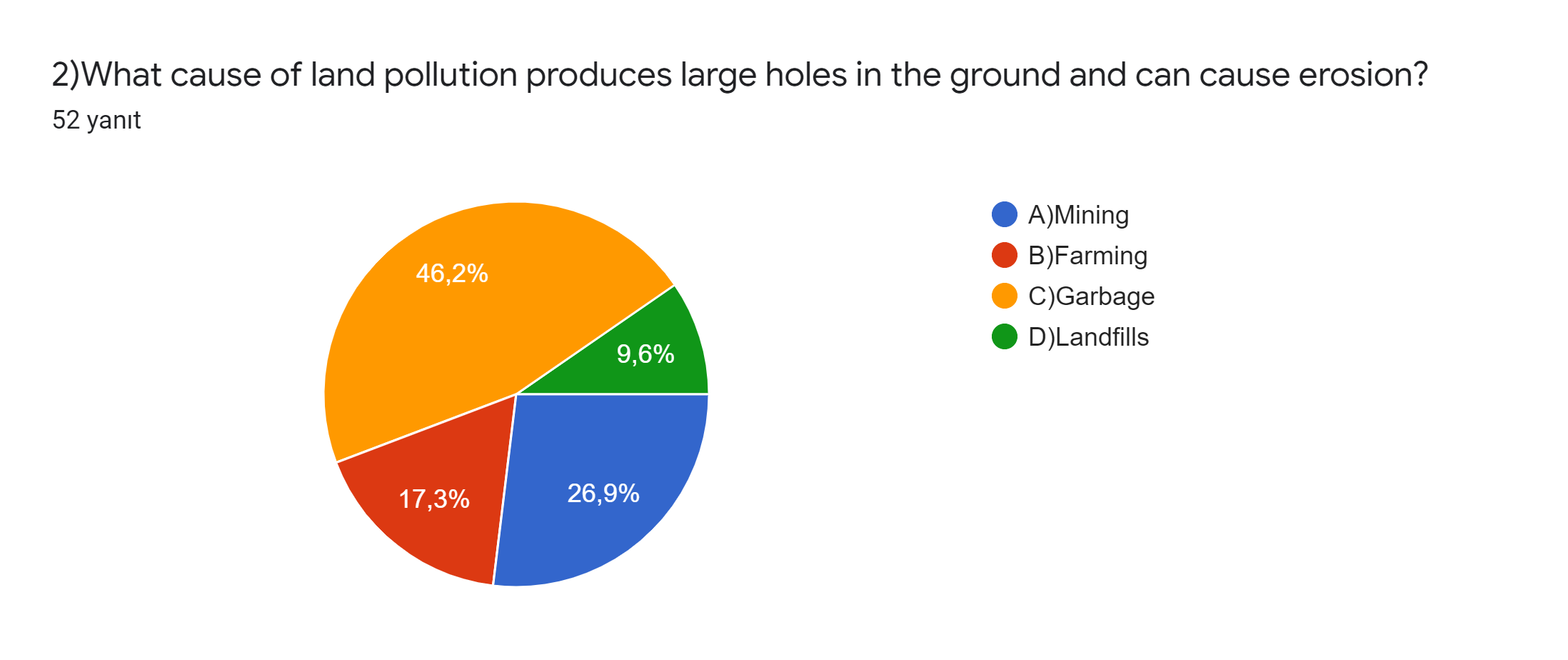 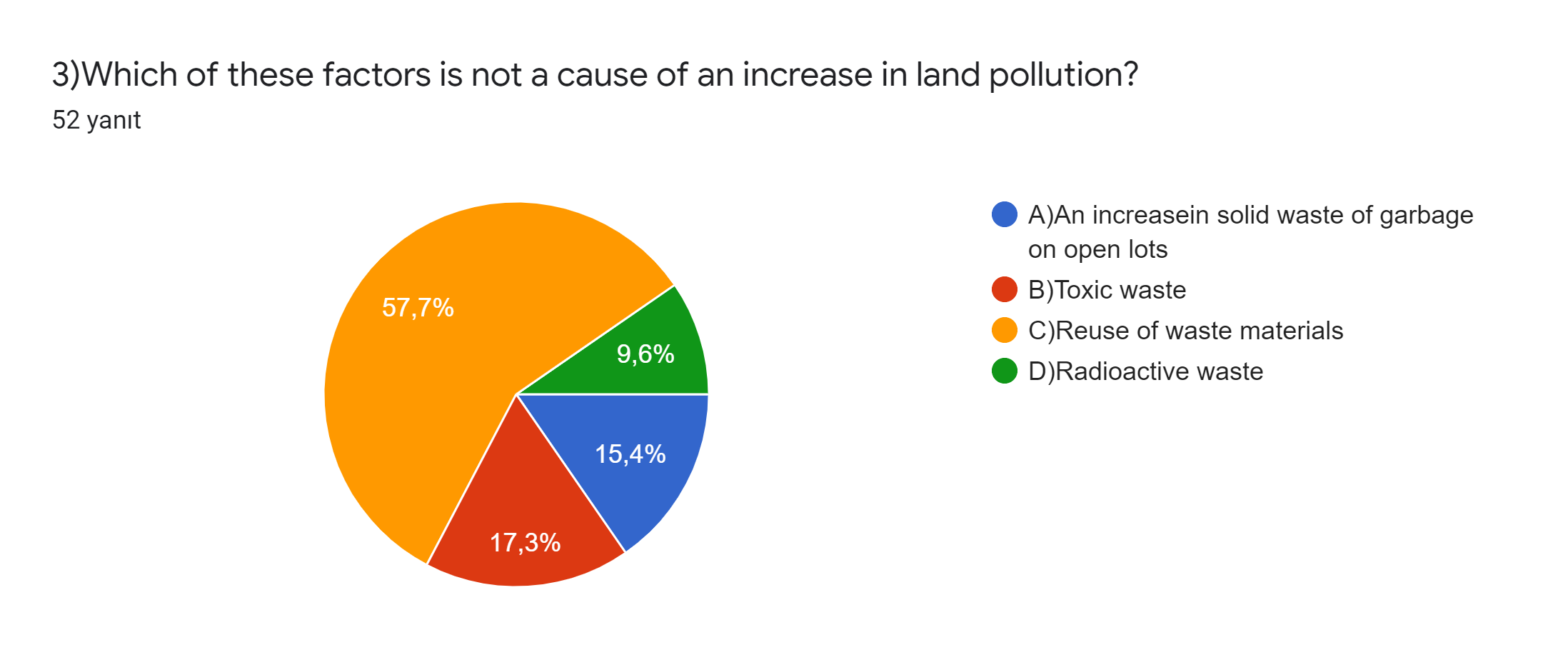 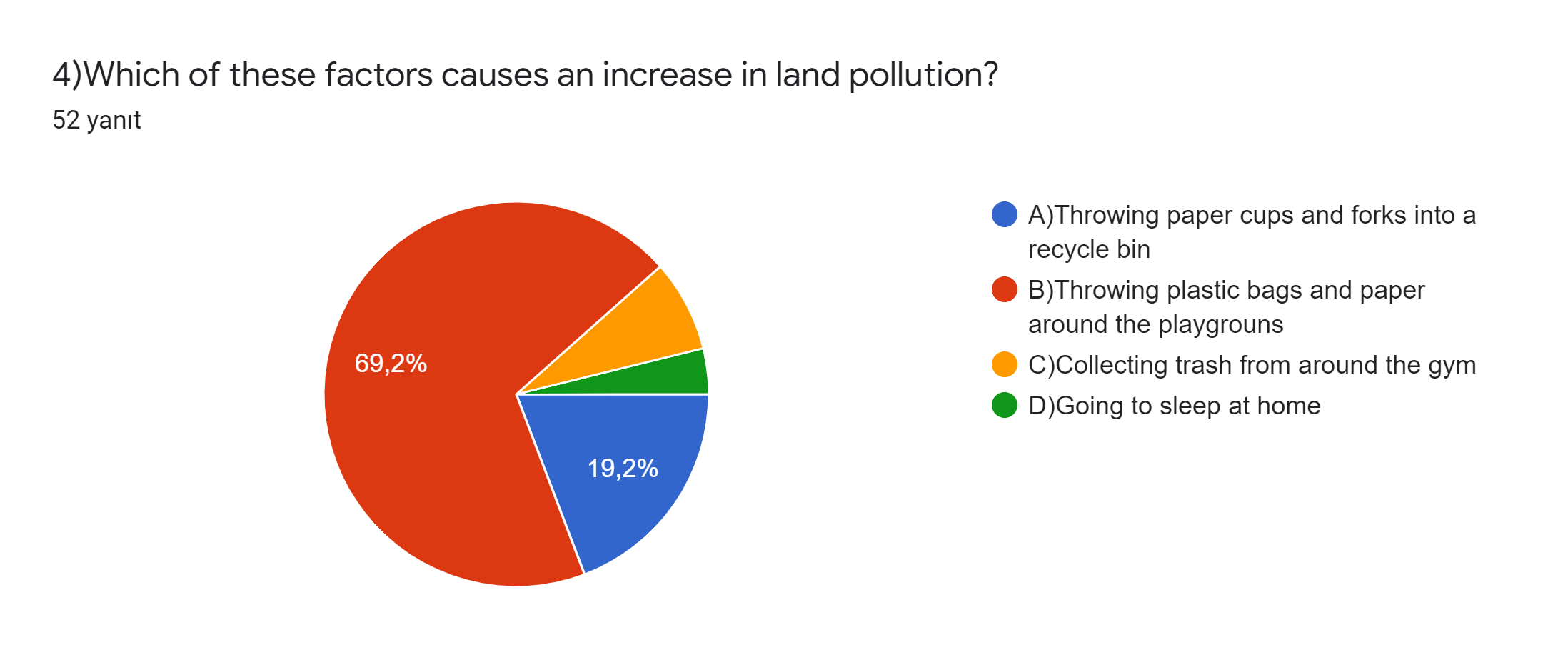 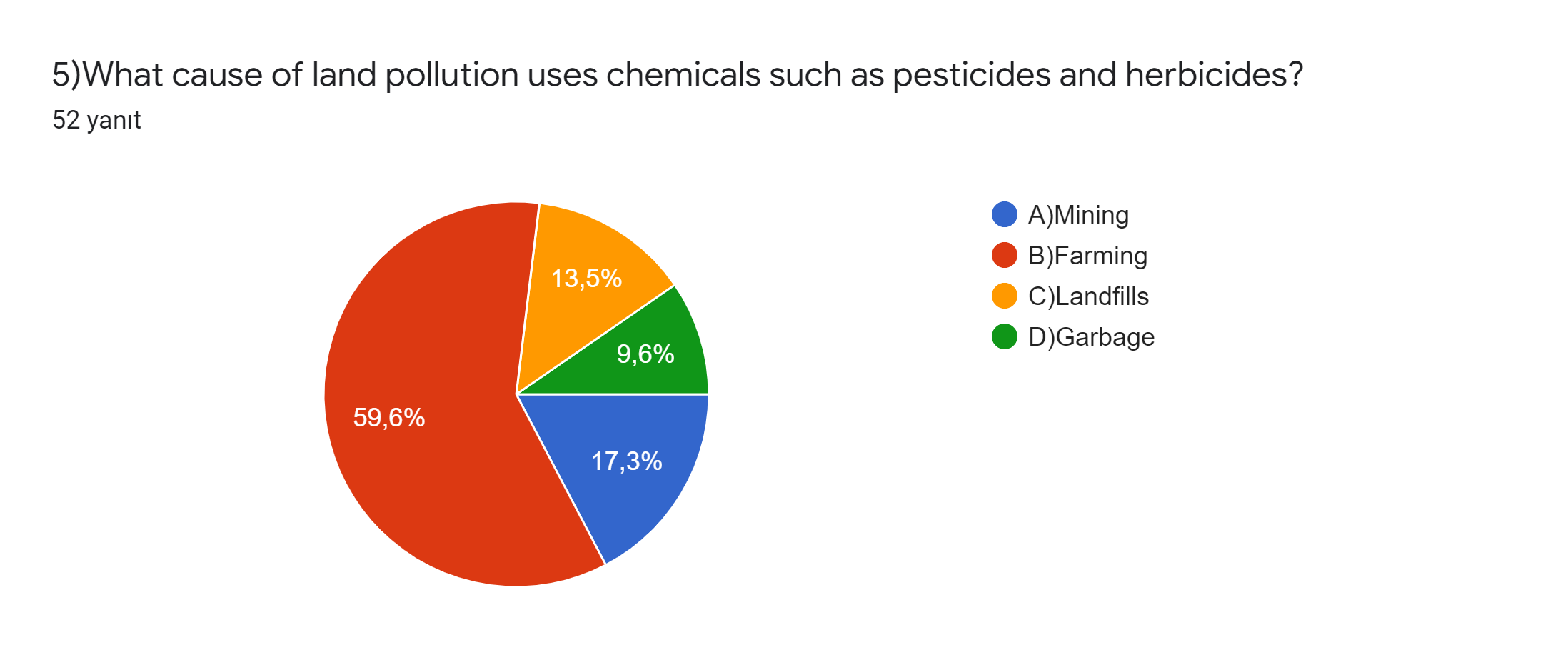 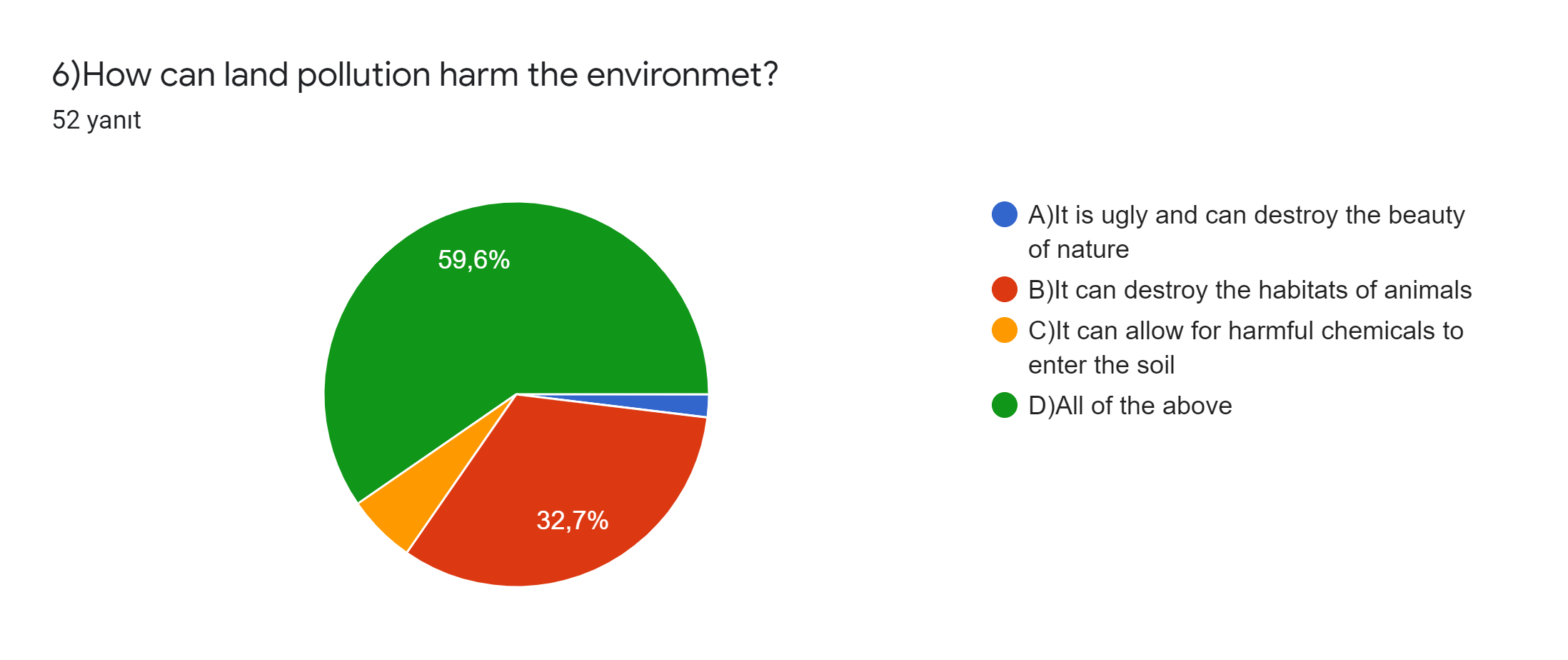 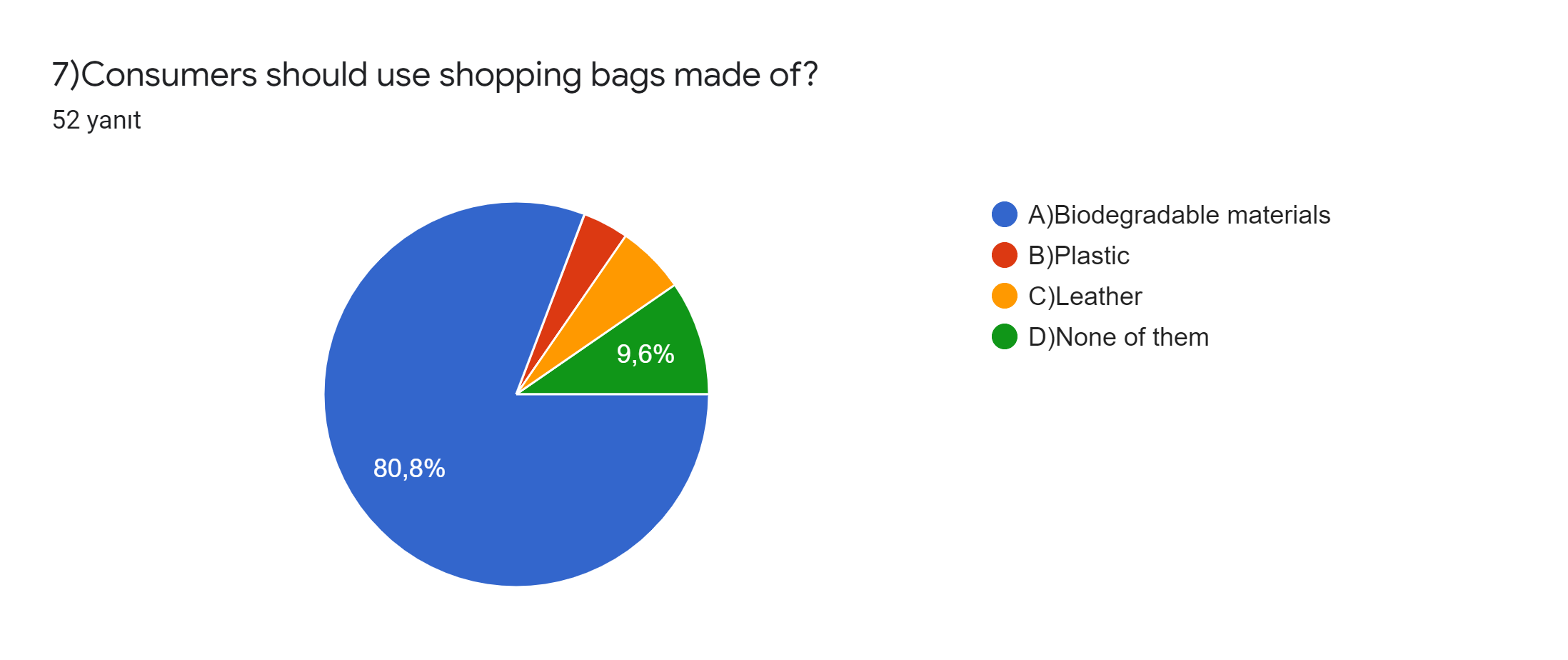 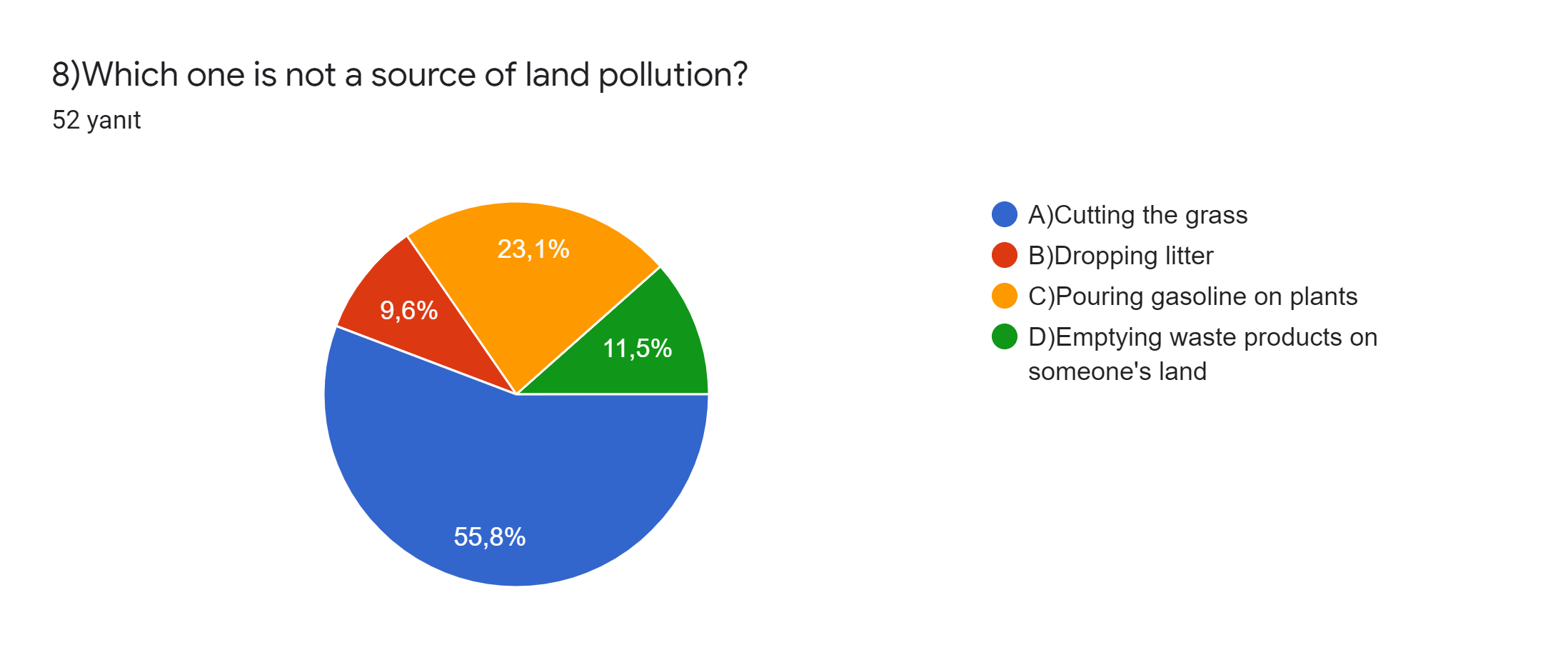 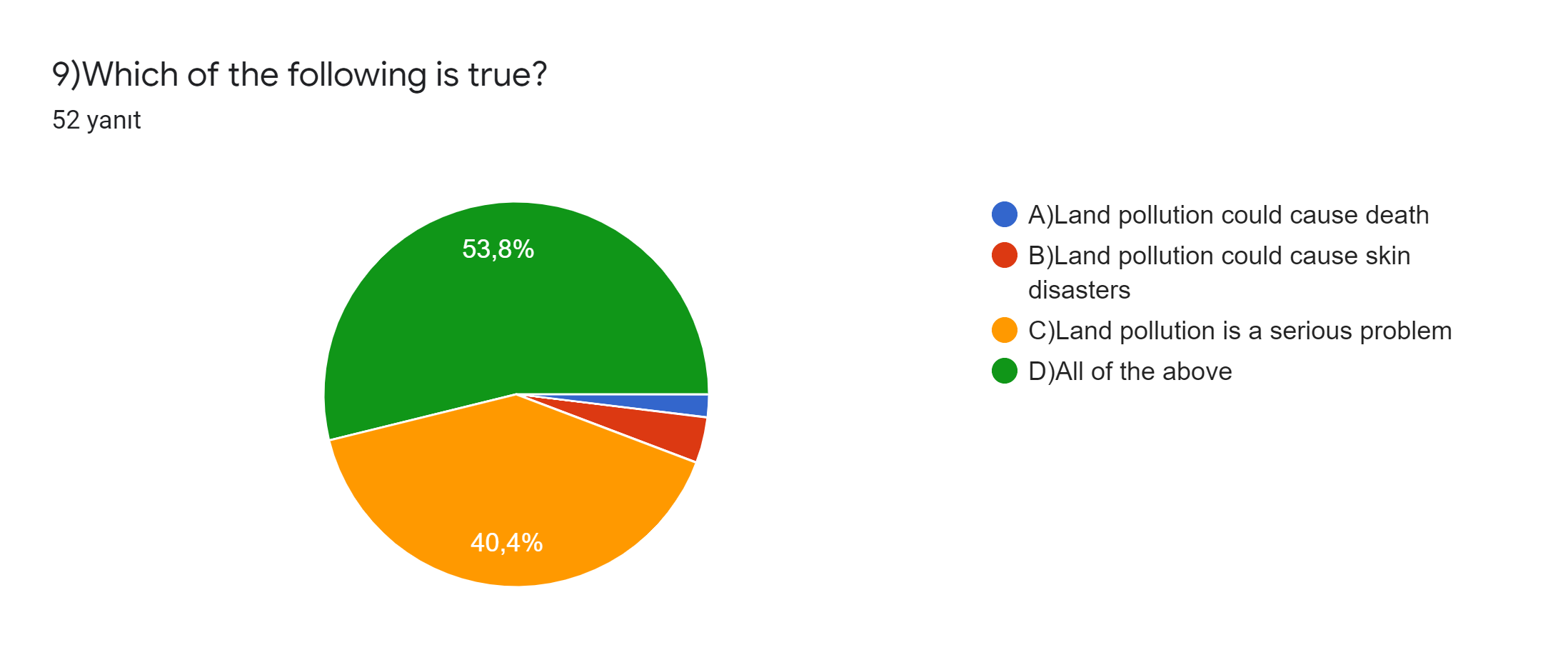 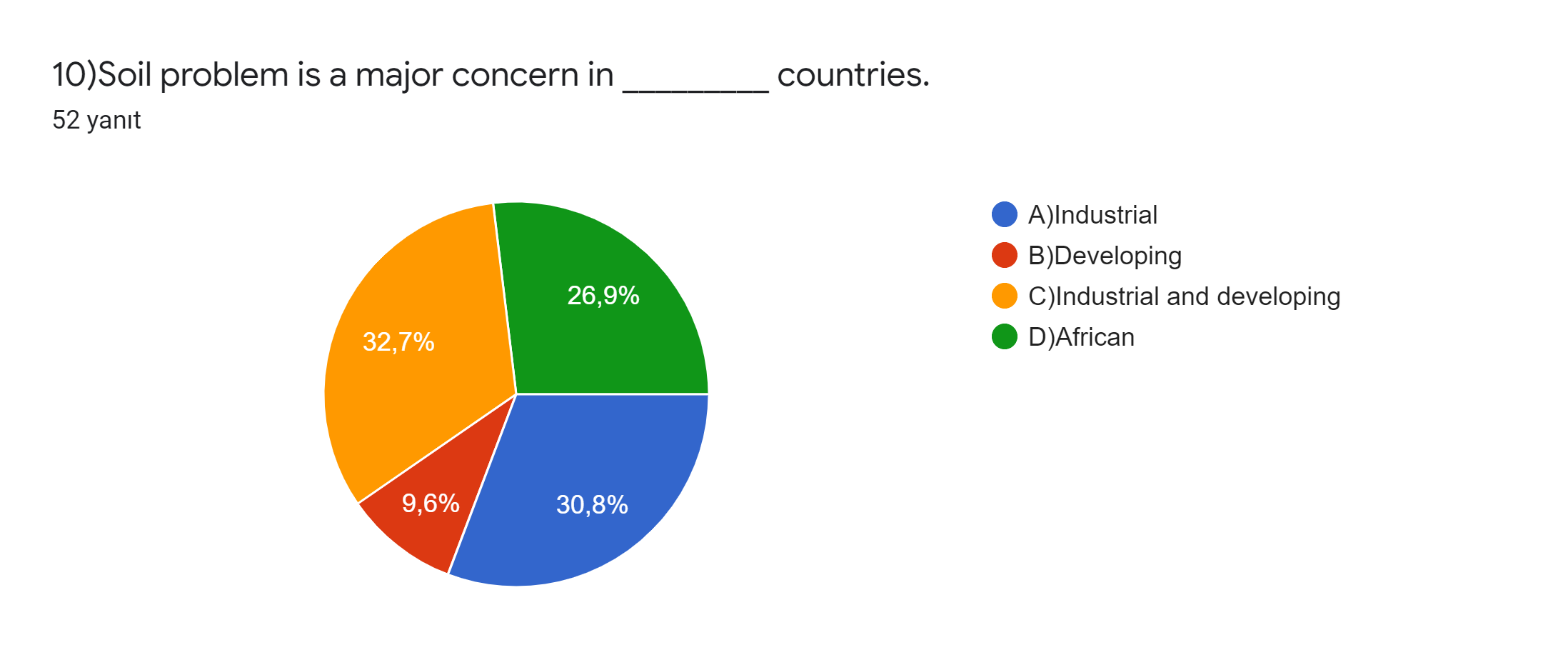 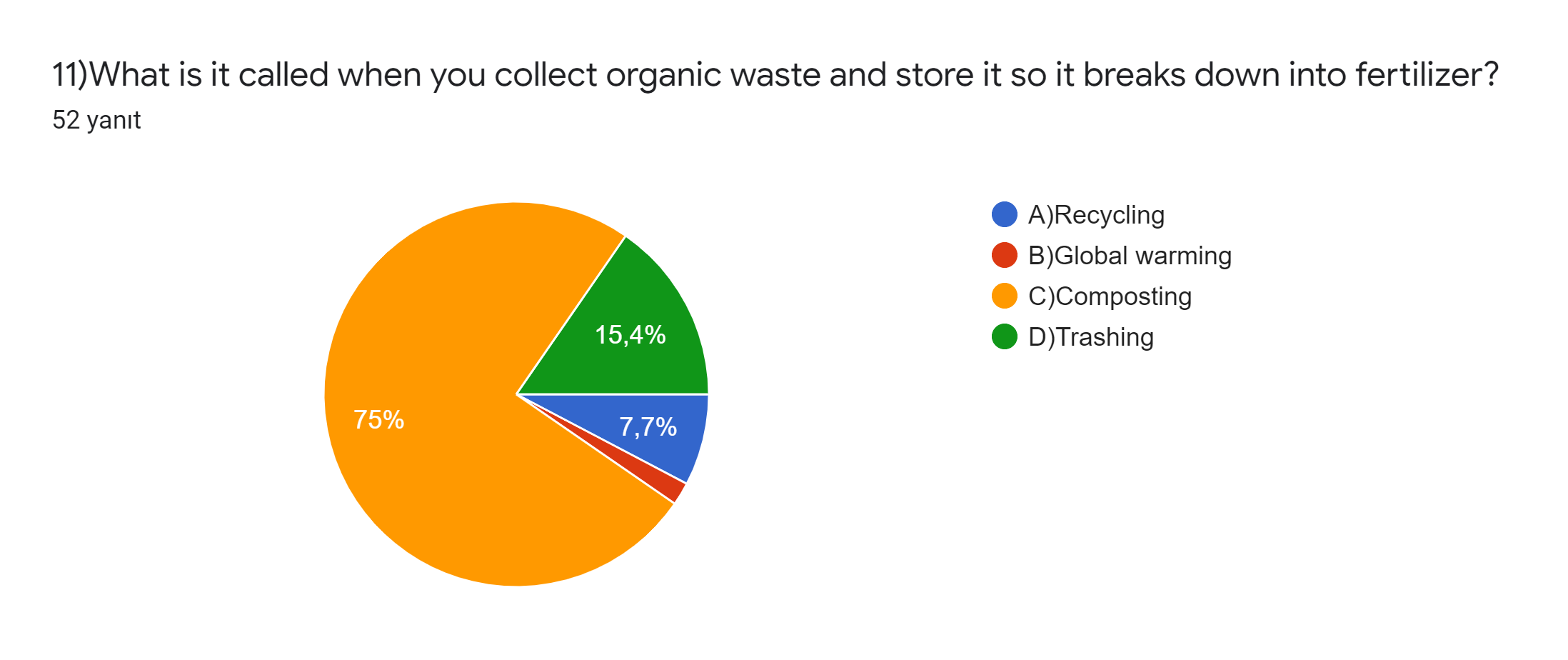 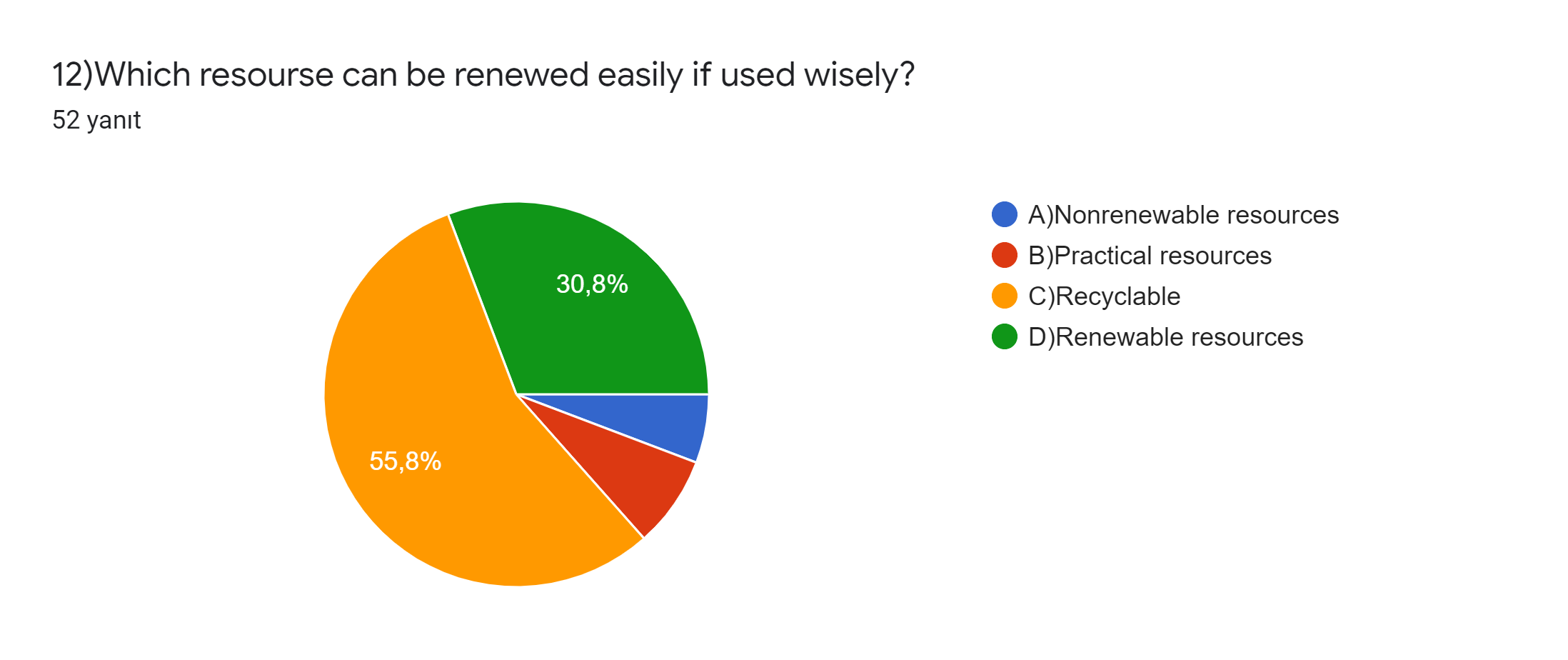 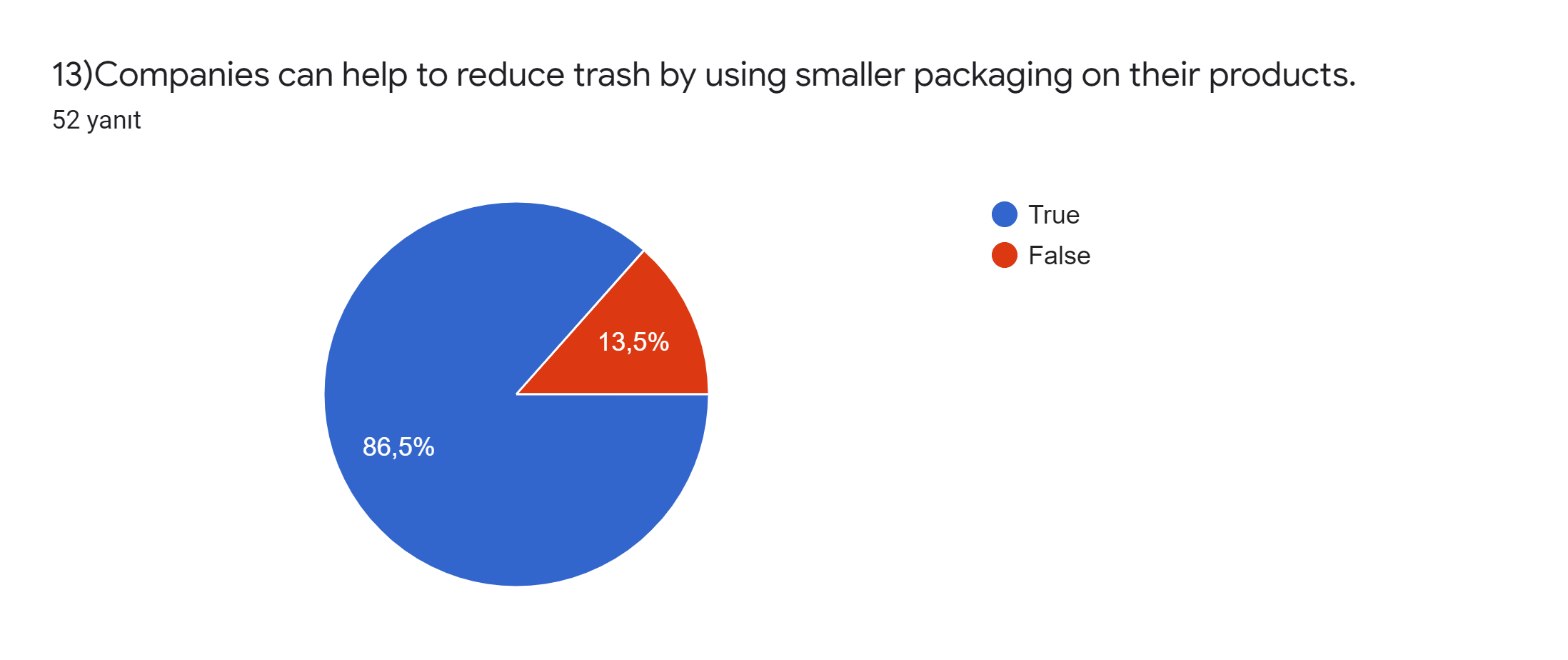 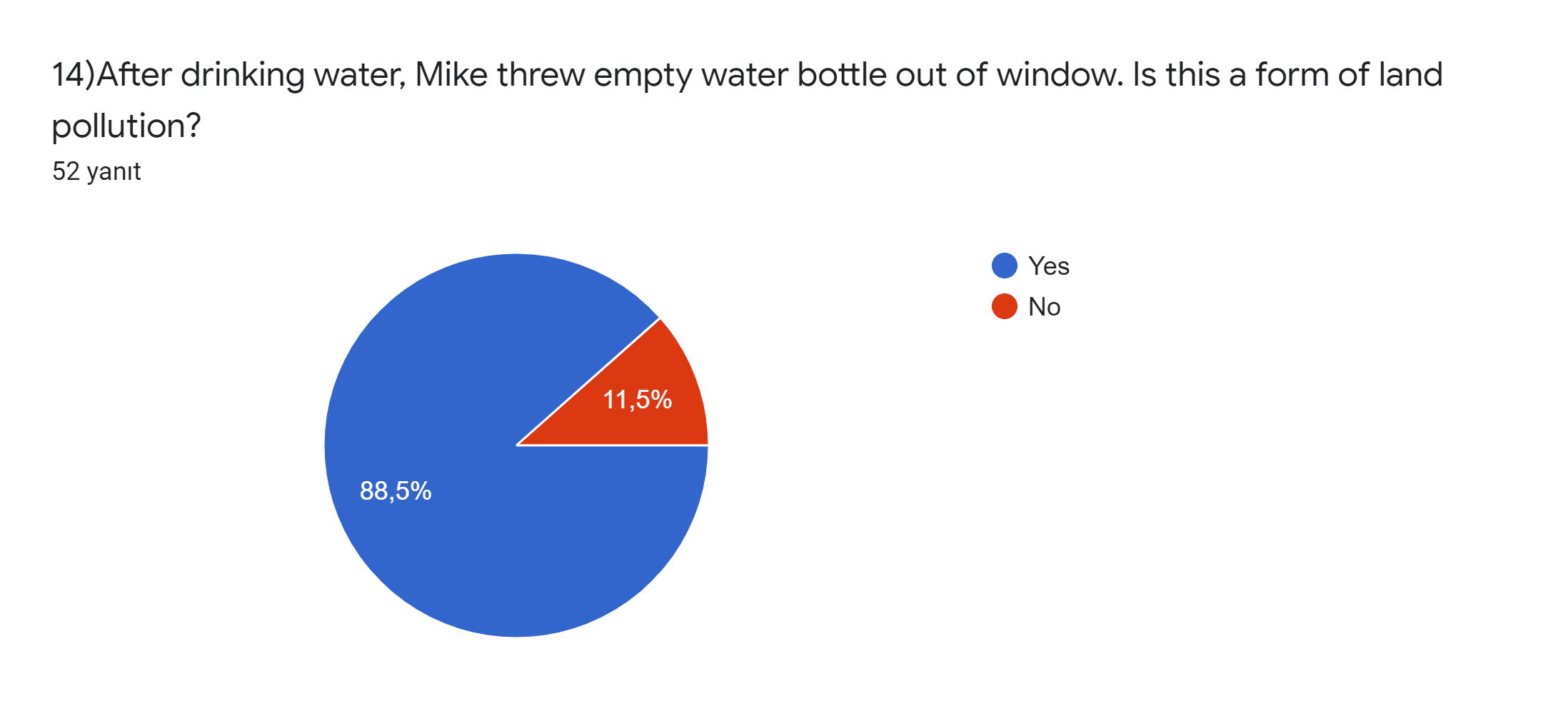 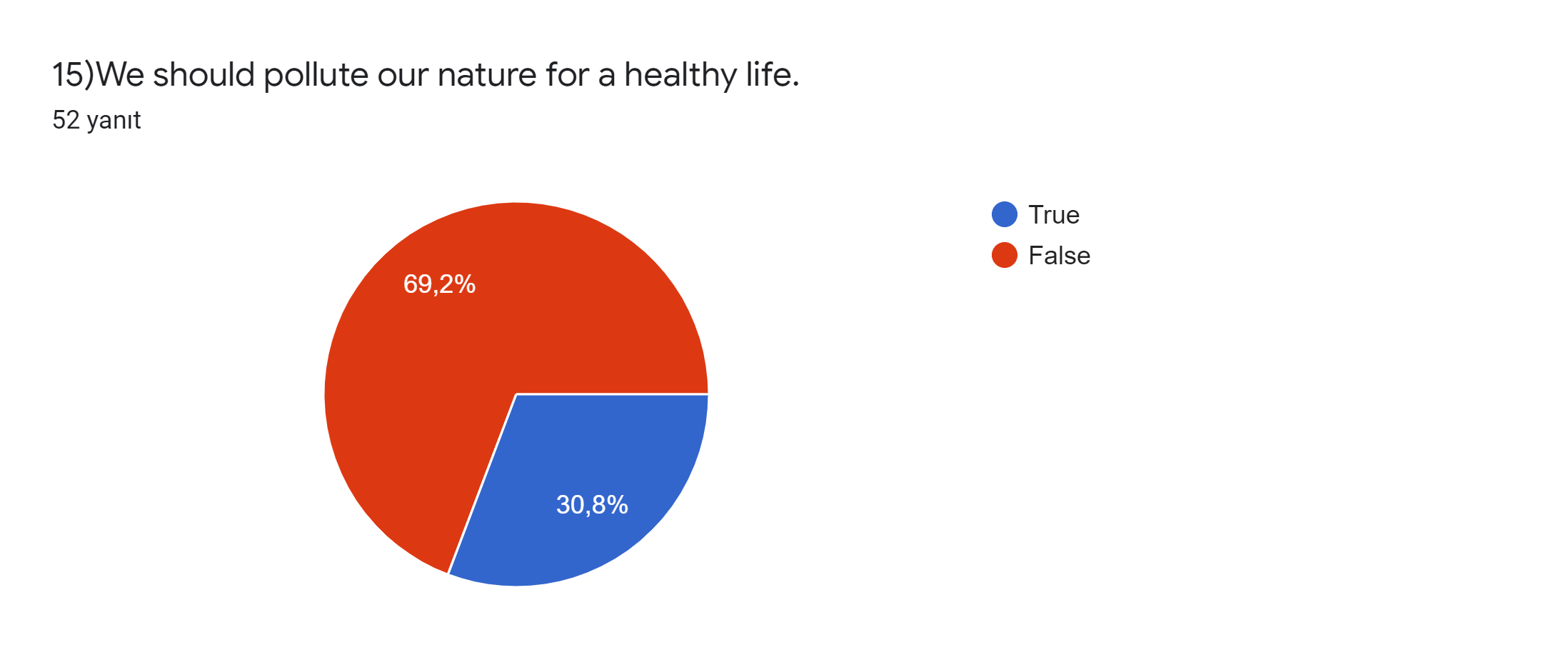